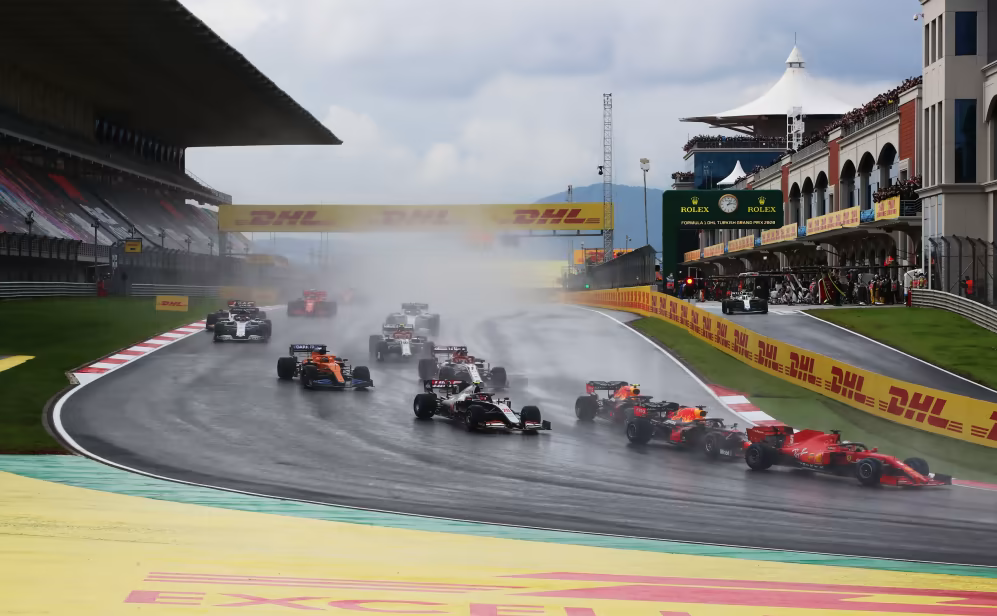 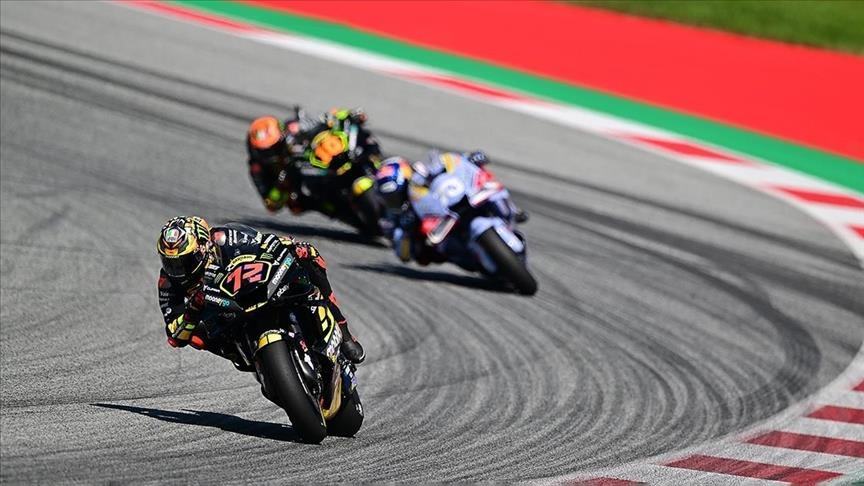 BAIBÜ
BAIBÜ
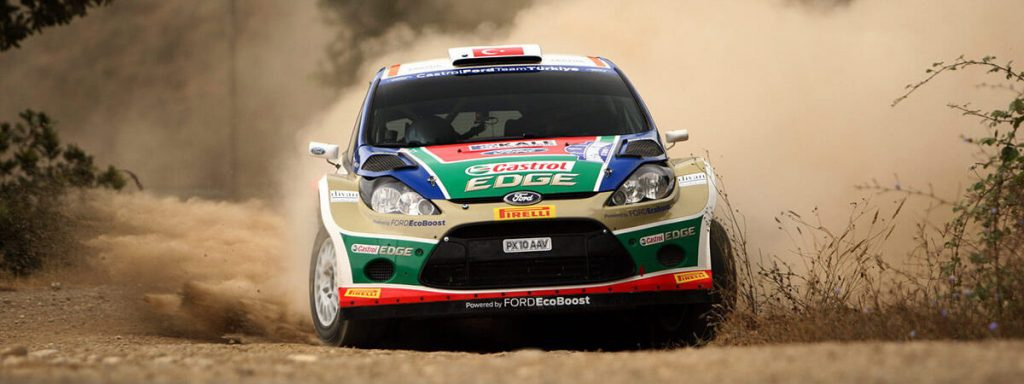 MOTOR SPORLARI KULÜBÜ
MOTOR SPORLARI KULÜBÜ
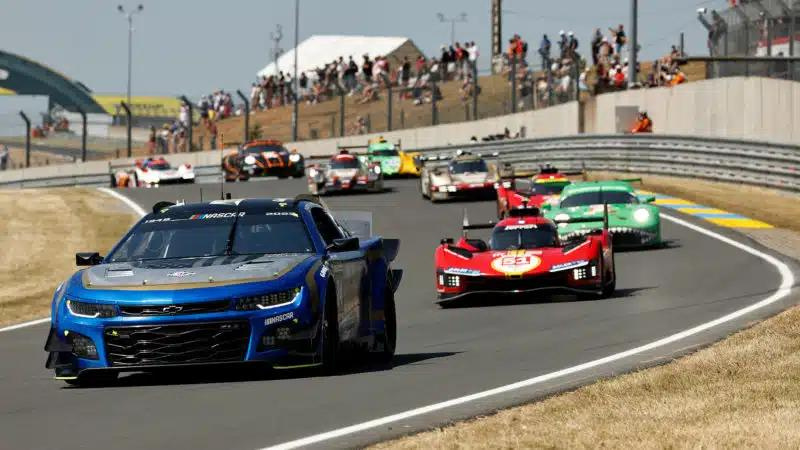 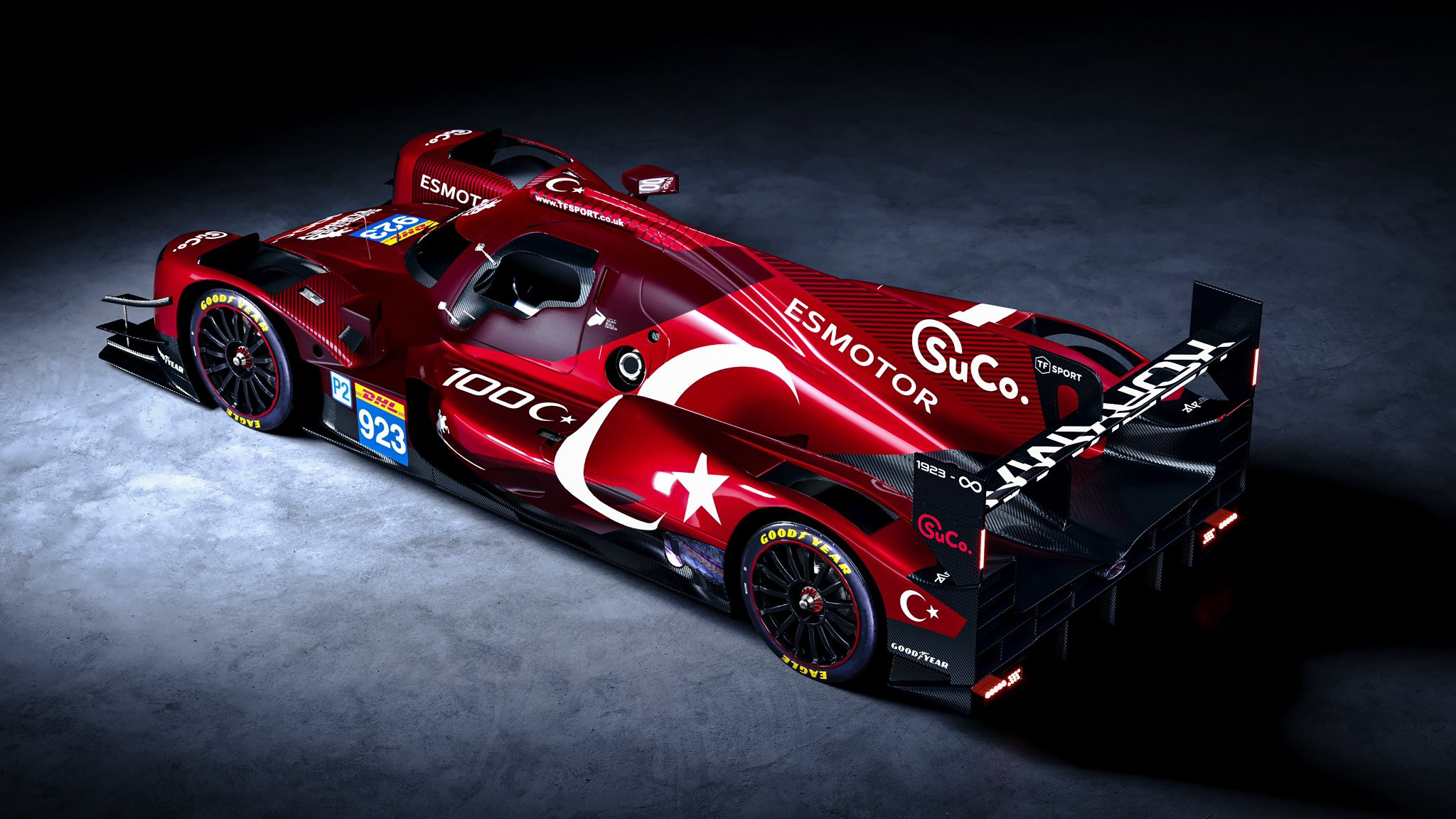 BİZ
KİMİZ?
Baibü Motor Sporları topluluğu olarak biz formula, rally, off-road,moto-gp ve diğer birçok motor yarışlarını takip eden insanlardan oluşan sosyal bir topluluğuz.
KİMLER
İÇİN?
Motor sporlarını yakından takip etmiyor bile olsanız bizimle beraber izleyebilir, yorumlayabilir, tartışabilir ve bu alanlardaki düzenlenecek kariyer odaklı konferanslara katılabilirsiniz.
KATILMA
ŞARTLARI
Üniversitemizde her fakülteden ve her bölümden katılımcısı olabilecek bu toplulukta tek katılım şartı motor sporlarına ilgi duymak!
BERABER
YAPACAKLARIMIZ
WATCH PARTY
KONFERANSLAR
Watchpartyler düzenleyeceğiz,
Motor sporları alanında çalışmak isteyen arkadaşlarımız için kariyer odaklı konferanslar düzenleyeceğiz.
YARIŞLAR
SIMÜLATÖR YARIŞLARI
Sanal yarış turnuvaları yapacağız,
Bolu ilindeki off-road, rally yarışmaları ve gösterilerine katılacağız,
HEDEFLERIMIZ
Üniversitemizdeki motor sporlarına meraklı her bireyin yeni arkadaşlar edinebilceği sıcak bir arkadaş ortamı oluşturmak,
ve bunu yaparken eğlence unsurunu atlamamak!
Kendi aramızda karting turnuvaları düzenlemek.
HEDEFLERIMIZ
Üniversiteler arası karting yarışlarına katılmak,
ve bu yarışlarda Boluyu ve Üniversitemizi en iyi şekilde temsil etmek.
Üniversitemize önümüzdeki yıllarda katılacak arkadaşlarımız için Formula Student altyapısı hazırlamak.
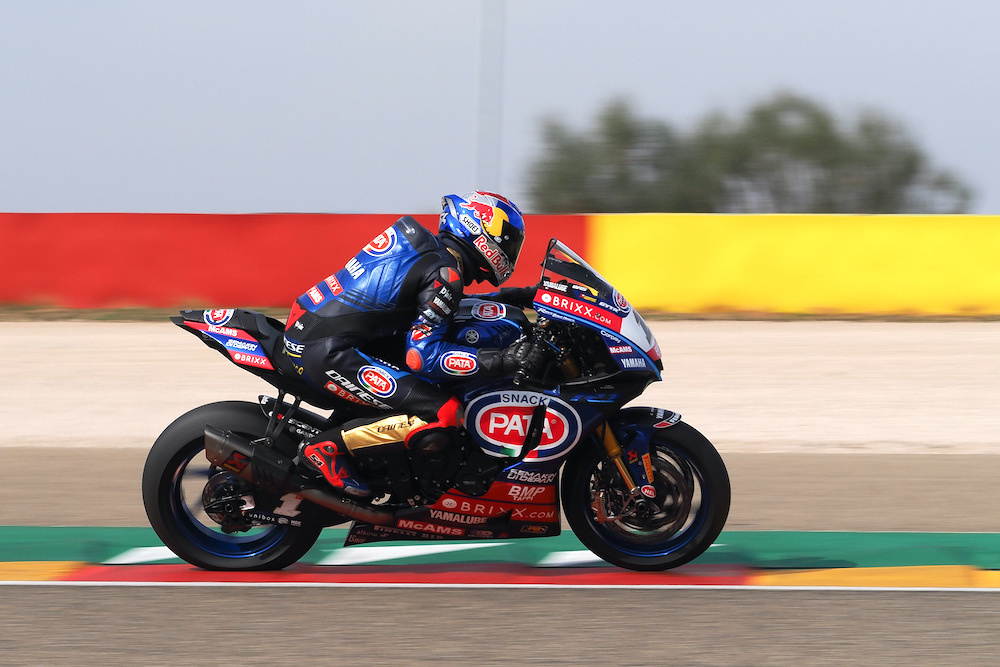 TEK BAŞINIZA YAPAMADIĞINIZI BERABER YAPABILIRIZ!
TEK BAŞINIZA YAPAMADIĞINIZI BERABER YAPABILIRIZ!
@baibumost
@baibumost
baibumost14@gmail.com
TOPLULUK BAŞKANI
BIZE
Abdullah Çelik
+90 555 894 02 85
ULAŞIN!
TOPLULUK DANIŞMAN HOCASI
Hürol Koçoğlu
kocogluhurol@gmail.com
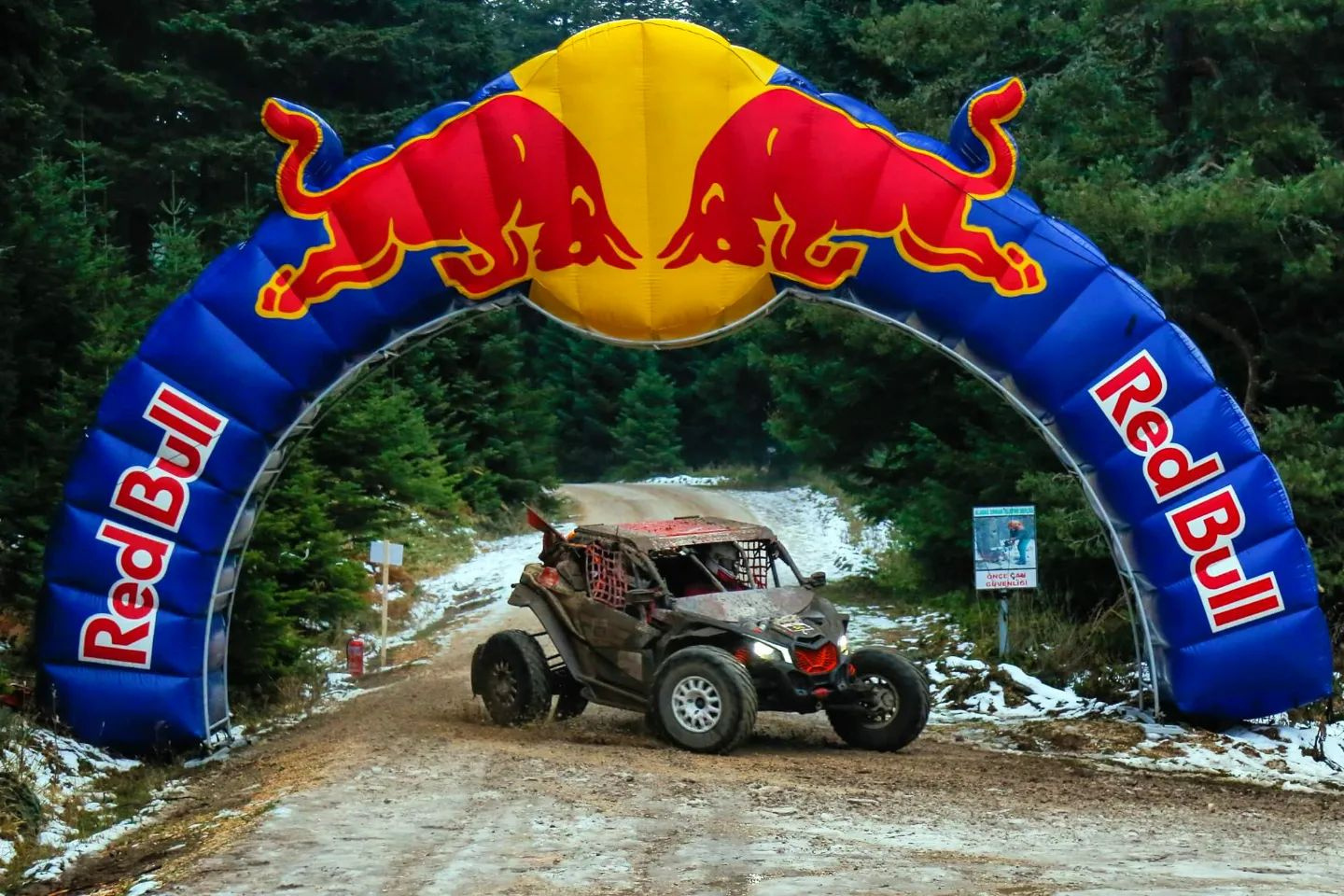 DINLEDIĞINIZ IÇIN 
TEŞEKKÜR EDERIZ
DINLEDIĞINIZ IÇIN 
TEŞEKKÜR EDERIZ